10.6 Parametric Equations
Definitions/Characteristics
Introduce a 3rd variable- called the parameter
A common parameter used is time (t) or an angle (trig)
 (x, y) is the place, “t” is the time it is there (at that place)
Graphing Parametric Equations
2 OPTIONS:
(1) Use a chart to find rectangular points.  
		 Plot the points.  
	     Show the orientation (flow) by arrows
(2) Convert to a rectangular equation and 			     graph it
Graphing Using a Chart
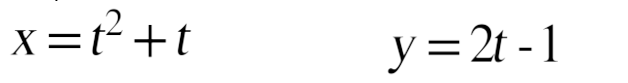 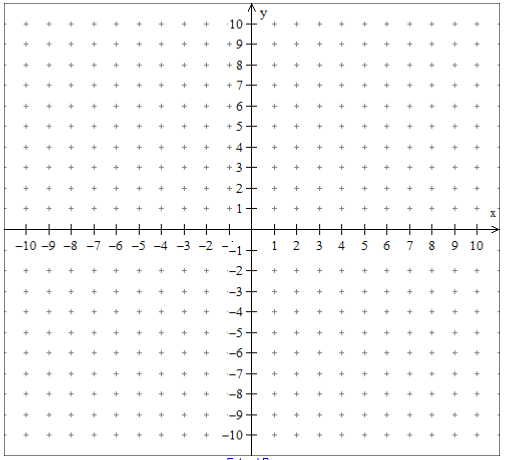 Graphing Using a Chart
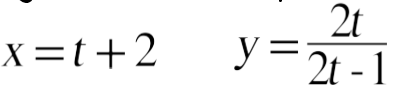 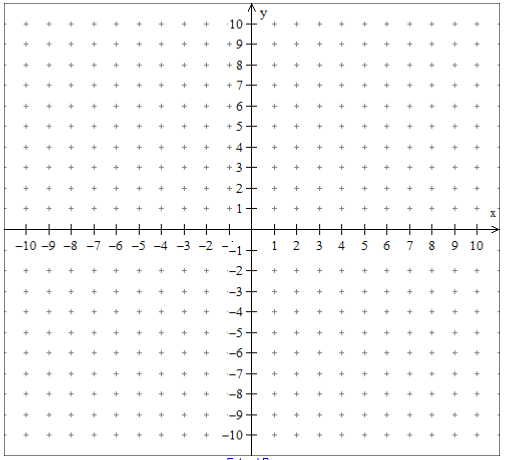 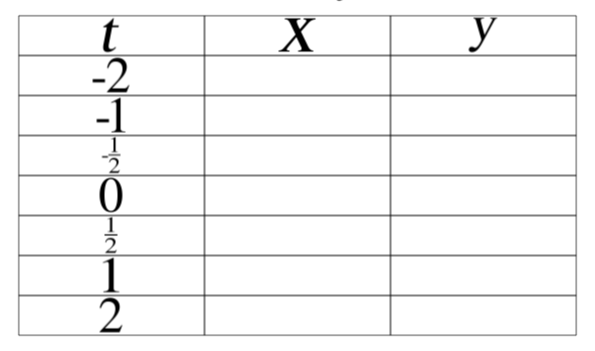 Converting from Parametric to Rectangular(Eliminating the Parameter)
Steps:
Solve for the parameter
Substitute the parameter into the 2nd equation
Simplify
Examples: Parameter is time
1.) x = t + 4, y = t – 7 							2.) x = t2 – 4, y = t/2
Examples: Parameter is time
Examples: Eliminating the Angle Parameter
Converting from Rectangular to Parametric
Must be given the parameter
Steps:
Plug the given parameter into the rectangular equation 
Simplify
Examples
Given: y = 1 – x2 
Find the parametric equations given the following parameters:
1.) t = x						2.) t = x + 3					3.) t = 1 – x
Practice Problems
Pg 776-777 # 3-14, 17, 18, 37-44